PETICIONES, QUEJAS Y RECLAMOS INFORME JULIO - SEPTIEMBRE 2024.
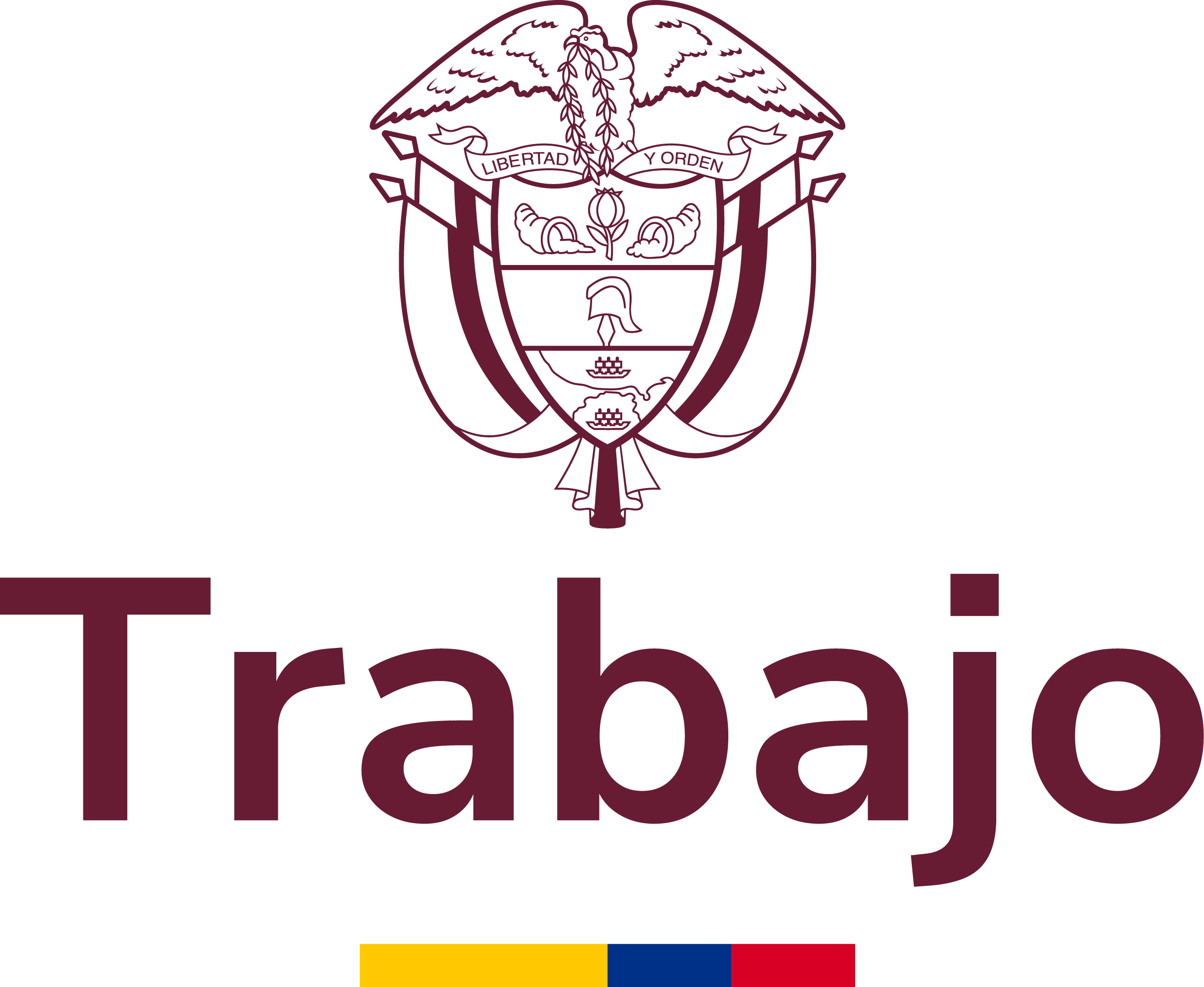 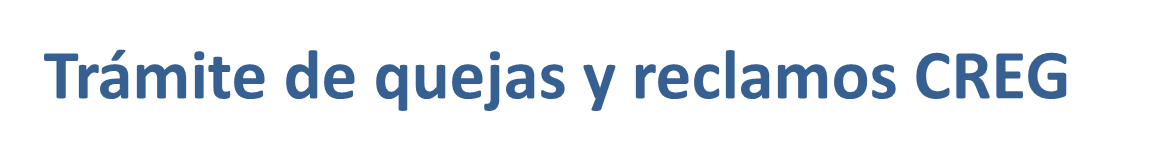 De las quejas interpuestas en el tercer trimestre de 2024, se presentaron 2 quejas y sugerencias relacionadas con las funciones propias de la CREG. Las cuales fueron atendida con un promedio de respuesta de 12,5 días .
Trámite de quejas y reclamos otros
En el tercer trimestre de 2024, se presentaron 100 quejas por la prestación del servicio de energía y gas. De las cuales, 41 quejas eran copia del trámite de reclamación presentado por el usuario ante la empresa prestadora del servicio o peticiones a las que ya se les había dado respuesta. Para las demás peticiones registradas se da el traslado correspondiente a la autoridad pública o empresa competente y/o se brinda orientación al ciudadano sobre el tema.
De las solicitudes de información interpuestas en la entidad,  ninguna fue negada por la CREG.